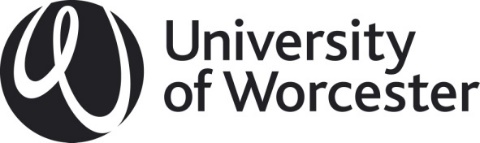 The Annual Evaluation Process 2021/22
Course Leaders (CLs) attend an AER Writing Workshops  (July & Sept)
CLs draft AERs between June and the end of September, focussing on statistical analysis, completing the AER report and identifying priorities for an enhancement plan.
W/C 19/09/22 and 26/09/22, CLs, Quality Coordinators and Heads of Departments attend a School-level mandatory peer supported workshop to review Annual Evaluation Reports and enhancement plans. These are Chaired by the College Directors LTQE.
By 24/10/22, CLs to send finalised AER to their Head of Department
By 14/11/22, Head of Department to have reviewed and signed-off all course AERs
By 14/11/22, the School Learning, Teaching and Quality Enhancement Evaluation and Development Plan to be agreed by the Head of School and School Senior Management Team (including the College Director)
By 21/11/22, the School Learning, Teaching and Quality Enhancement Evaluation and Development Plan to be submitted to AQU for inclusion in College LTQE papers
On 07/12/22 The School Learning, Teaching and Quality Enhancement Evaluation and Development Plan is considered by College LTQE Committee
On 11/01/23 ASQEC evaluates the effectiveness of the process and identifies any common themes
On 25/01/23 the Academic Board receives report from ASQEC
Progress on the School Learning, Teaching and Quality Enhancement Evaluation and Development Plan is considered by College LTQE Committee on 29/03/23
June 2022 v1.0